UniThé ou café (?)Faire danser virtuellement les ARN
Yann Ponty
EQUIPE PROJET
AMIB
INRIA Saclay
6 Avril 2012
1
Il était une fois …
Faire danser virtuellement les ARN - Yann Ponty - AMIB
07/04/2012
- 3
Fête de village
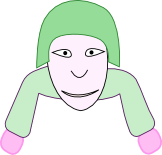 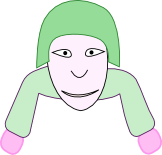 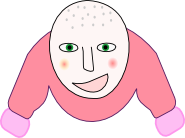 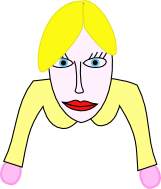 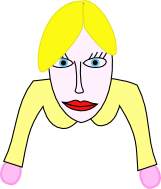 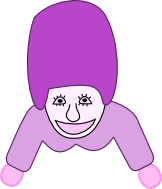 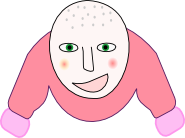 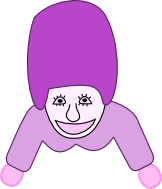 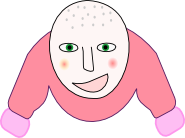 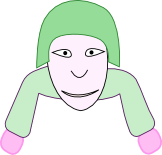 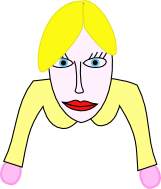 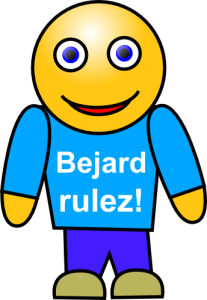 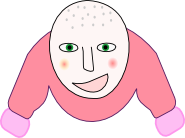 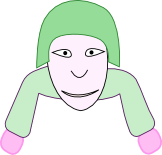 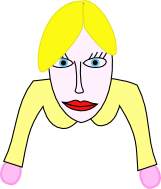 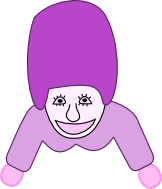 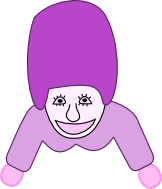 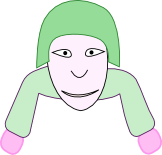 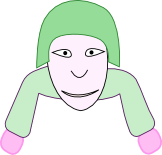 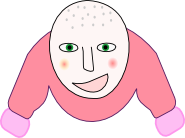 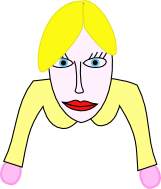 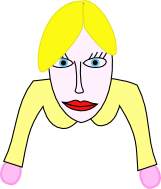 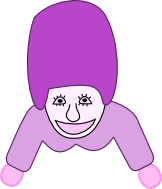 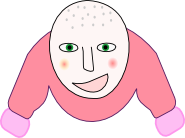 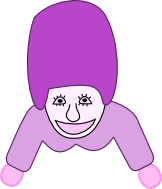 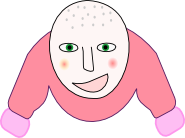 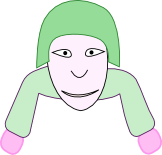 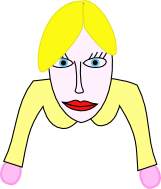 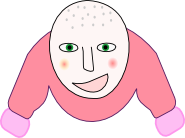 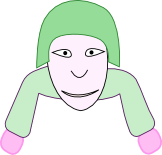 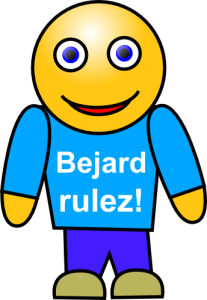 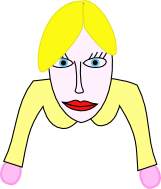 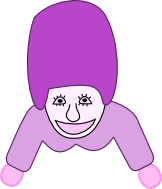 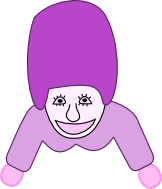 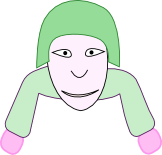 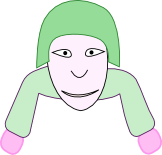 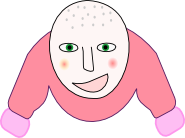 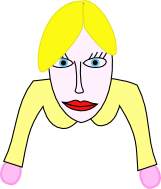 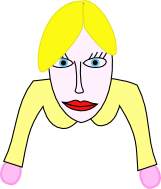 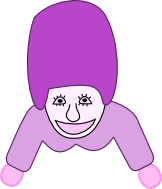 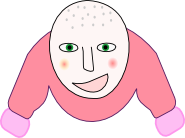 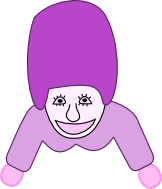 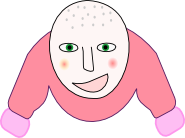 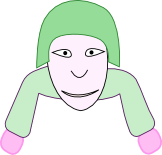 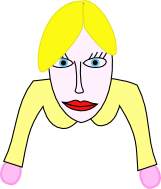 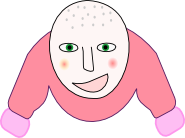 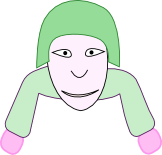 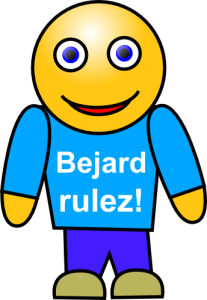 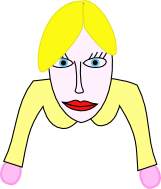 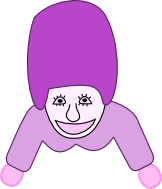 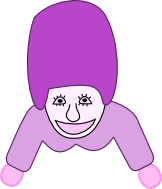 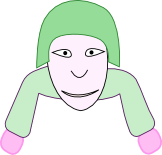 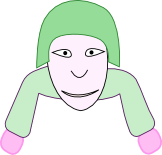 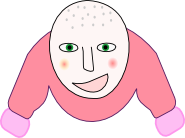 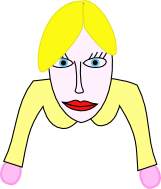 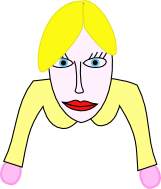 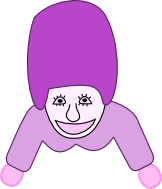 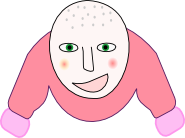 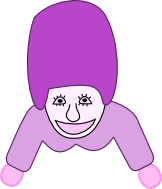 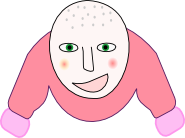 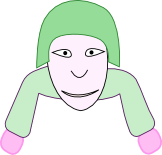 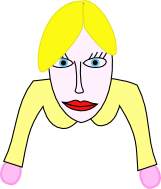 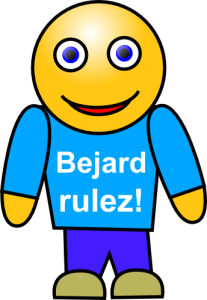 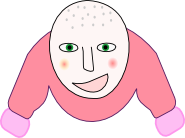 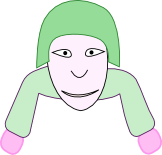 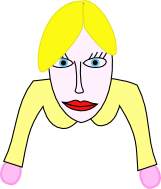 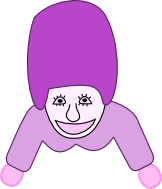 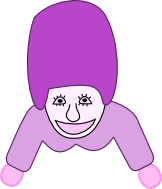 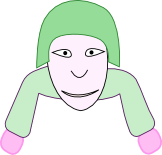 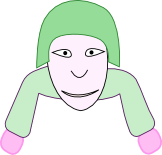 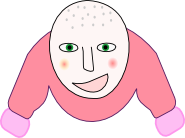 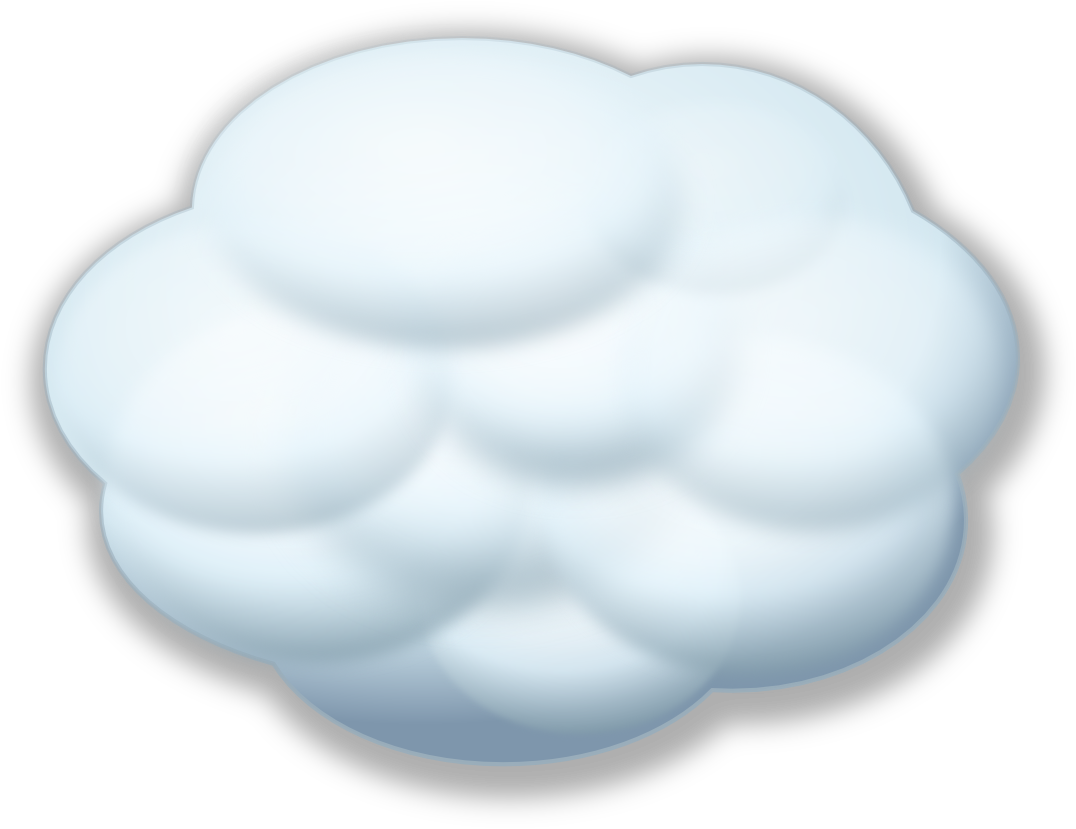 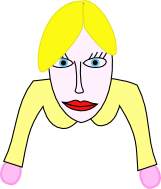 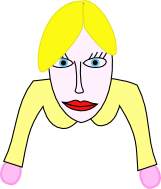 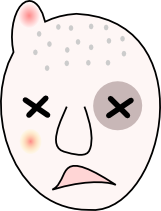 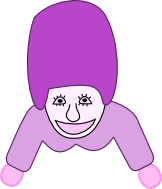 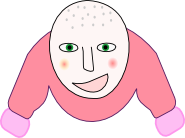 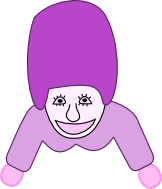 +
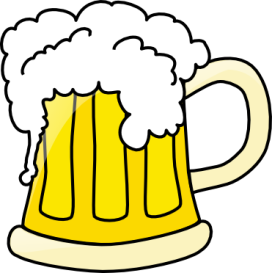 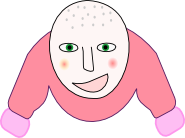 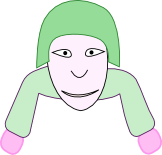 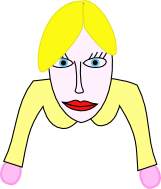 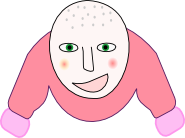 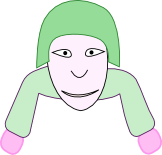 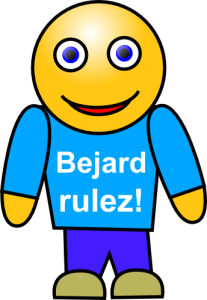 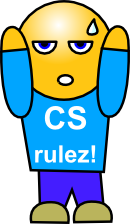 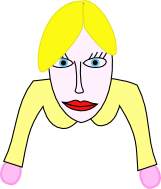 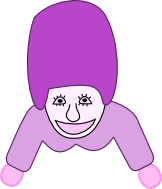 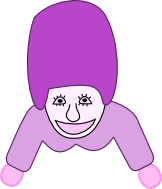 But: Trouver une chorégraphie qui
Evite les conflits


Maximise le bonheur global
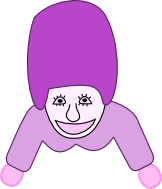 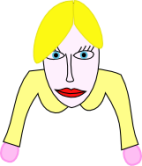 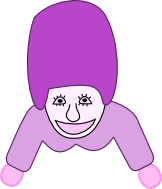 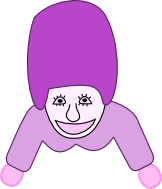 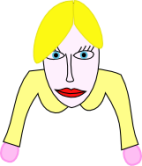 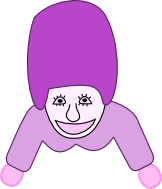 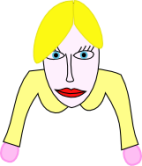 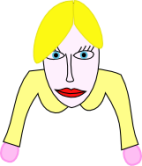 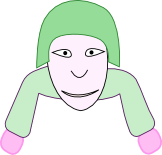 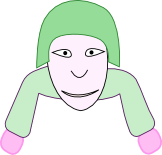 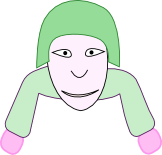 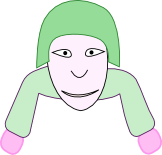 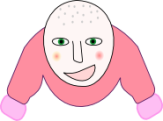 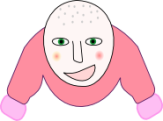 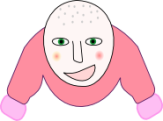 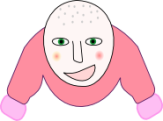 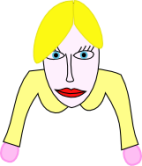 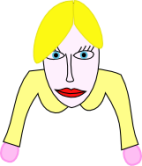 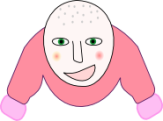 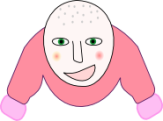 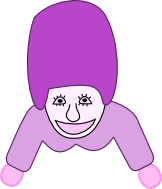 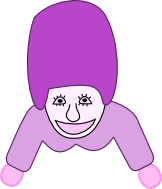 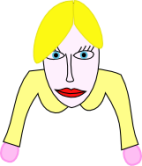 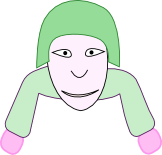 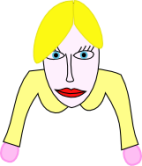 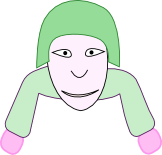 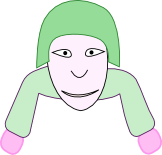 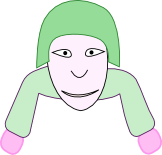 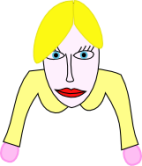 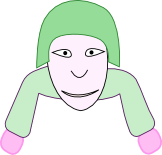 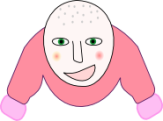 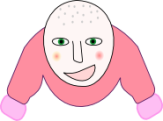 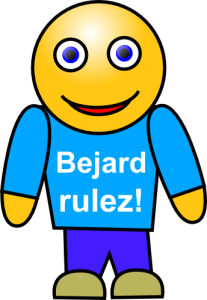 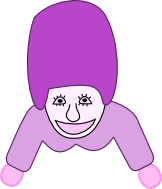 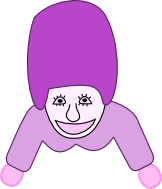 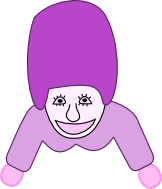 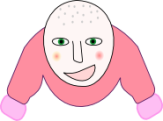 Maximiser le bonheur global ≠ Rendre tout le monde heureux
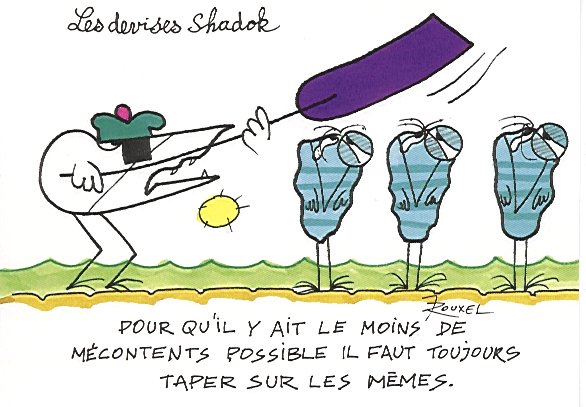 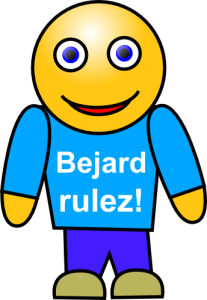 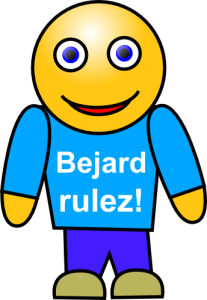 ?
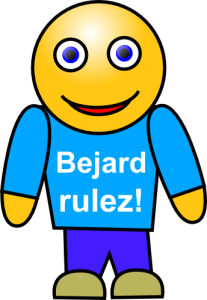 Quel cas choisir ???
…
?
?
?
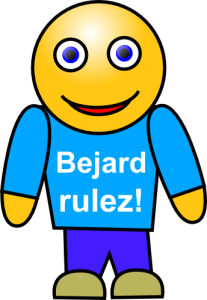 Quel cas choisir ???
20
19
17
2
16
0
20
<22
…
18
22
20
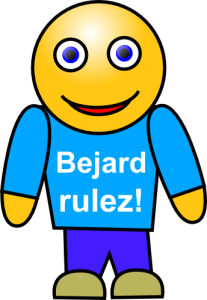 Quel cas choisir ???
…
…
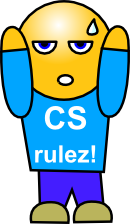 Quel cas choisir ???Faut il tout essayer ?
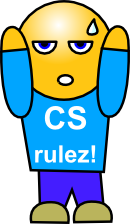 Quel cas choisir ???Faut il tout essayer ?
Migraine
Nombre exponentiel de solutions→ Impossible de tout essayer !!
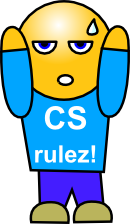 Quel cas choisir ???Faut il tout essayer ?
Migraine
Nombre exponentiel de solutions→ Impossible de tout essayer !!
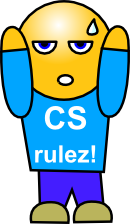 Quel cas choisir ???Faut il tout essayer ?
#Atomes dans l’univers (1080)
Migraine
Nombre exponentiel de solutions→ Impossible de tout essayer !!
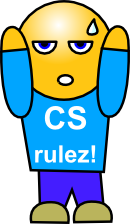 Quel cas choisir ???Faut il tout essayer ?
…
…
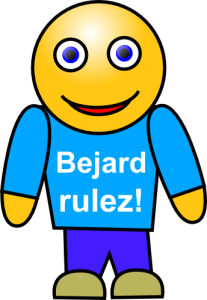 Mais calcul redondant …
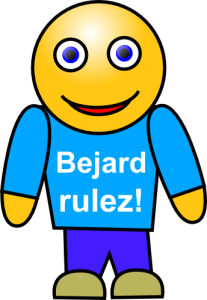 Mais calcul redondant …
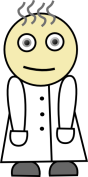 …
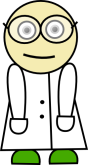 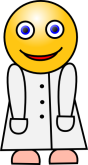 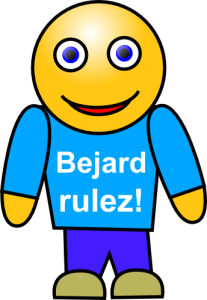 Solution : 	Diviser pour régner		(Déléguer pour résoudre)
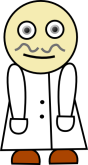 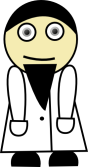 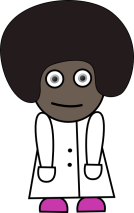 …
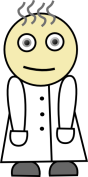 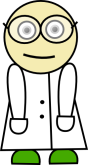 20    !
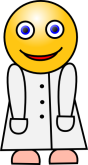 ?
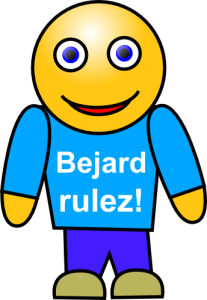 Solution : 	Diviser pour régner		(Déléguer pour résoudre)
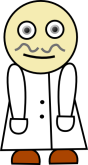 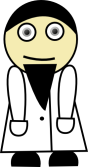 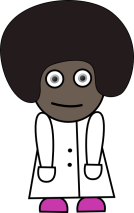 …
19    !
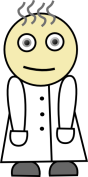 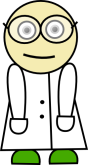 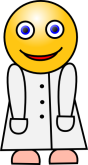 ?
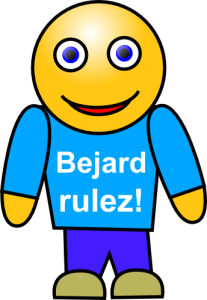 Solution : 	Diviser pour régner		(Déléguer pour résoudre)
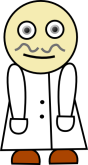 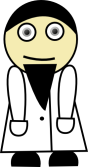 ?
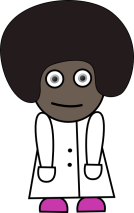 …
18    !
0    !
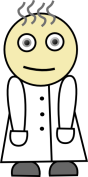 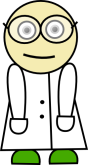 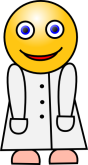 ?
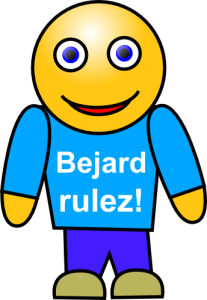 Solution : 	Diviser pour régner		(Déléguer pour résoudre)
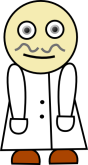 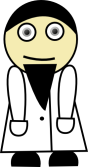 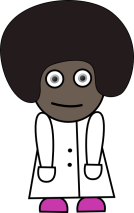 …
16    !
2    !
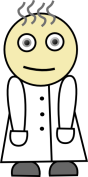 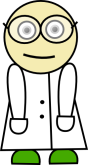 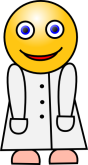 ?
?
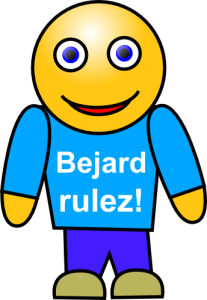 Solution : 	Diviser pour régner		(Déléguer pour résoudre)
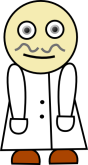 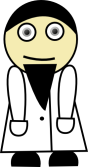 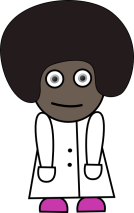 …
19    !
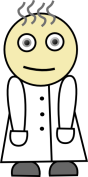 ?
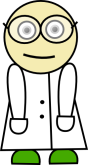 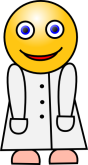 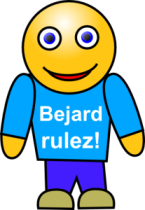 Solution : 	Diviser pour régner		(Déléguer pour résoudre)
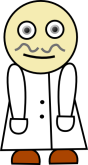 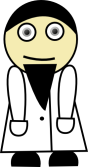 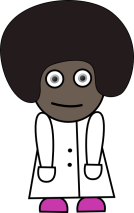 …
18    !
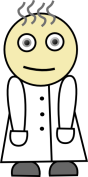 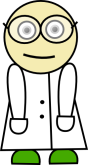 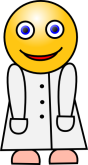 ?
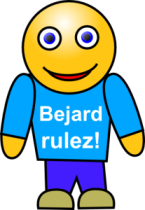 Solution : 	Diviser pour régner		(Déléguer pour résoudre)
La récurrence
Un assistant par portion de la ronde
Chaque     doit essayer plusieurs cas :
Cas 1 Première personne est seule :→ Demander à un autre quelle est la meilleure chorégraphie sur la portion restante ←
Cas 2 Première personne appariée→ Pour chaque partenaire possible dans la portion observée, demander à deux autres les meilleures rondes sur les portions délimitées par la paire ←
Puis prendre le meilleur.
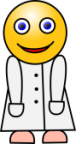 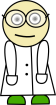 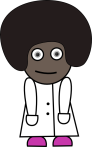 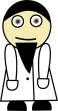 ?
?
?
?
?
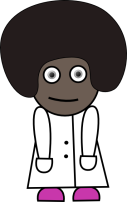 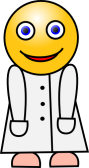 = Max(      , Max(       +     +     ))
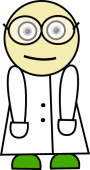 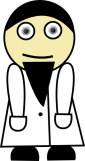 Combien ça coûte ? (Programmation dynamique)
= Max
Max(       +    +       )
Nombre de danseurs → n
Un assistant par région dans la ronde → (n*(n-1)) / 2 ≈ n2
Chaque assistant fait, au pire, n calculs
Nombre total de calculs : A peu près n3 …
!
?
?
?
?
?
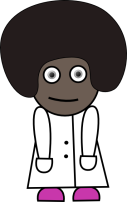 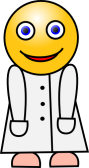 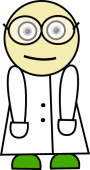 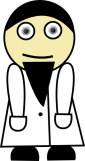 Attention à l’ordre des calculs (Commencer par les petites régions …)
Combien ça coûte
Migraine
= Max
Max(       +    +       )
Nombre de danseurs → n
Un assistant par région dans la ronde → (n*(n-1)) / 2 ≈ n2
Chaque assistant fait, au pire, n+1 calculs
Nombre total de calculs : A peu près n3 …
!
?
?
?
?
?
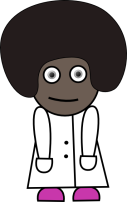 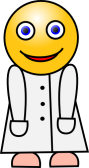 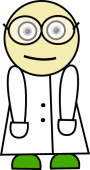 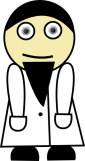 Attention à l’ordre des calculs (Commencer par les petites régions …)
Combien ça coûte
Migraine
= Max
Max(       +    +       )
40
40
Nombre de danseurs → n
Un assistant par région dans la ronde → (n*(n-1)) / 2 ≈ n2
Chaque assistant fait, au pire, n+1 calculs
Nombre total de calculs : A peu près n3 …
!
?
?
?
?
?
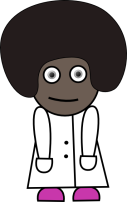 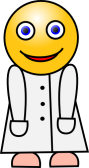 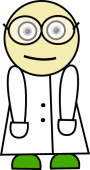 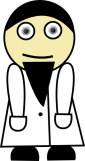 Attention à l’ordre des calculs (Commencer par les petites régions …)
Conclusion
On sait, efficacement, éviter une émeute lors d’une fête de village !
Ok, mais quel rapport avec la biologie ?
Faire danser virtuellement les ARN - Yann Ponty - AMIB
- 33
07/04/2012
2
Repliement des ARN
Faire danser virtuellement les ARN - Yann Ponty - AMIB
07/04/2012
- 34
Dogme central de la biologie moléculaire
G
T
C
G
A
G
T
C
A
ADN
ARN Poly.
C
A
G
C
T
C
A
G
T
ARNm
G
U
C
G
A
G
U
C
A
Ribosome
Ala
Leu
Cyt
Protéine
Dogme :    ADN (A,C,G,T)
→  ARN (A,C,G,U)
→  Protéine
Mais image très incomplète : nombreuses interactions !
Faire danser virtuellement les ARN - Yann Ponty - AMIB
- 35
07/04/2012
Grande diversité de taille et fonction pour les ARN
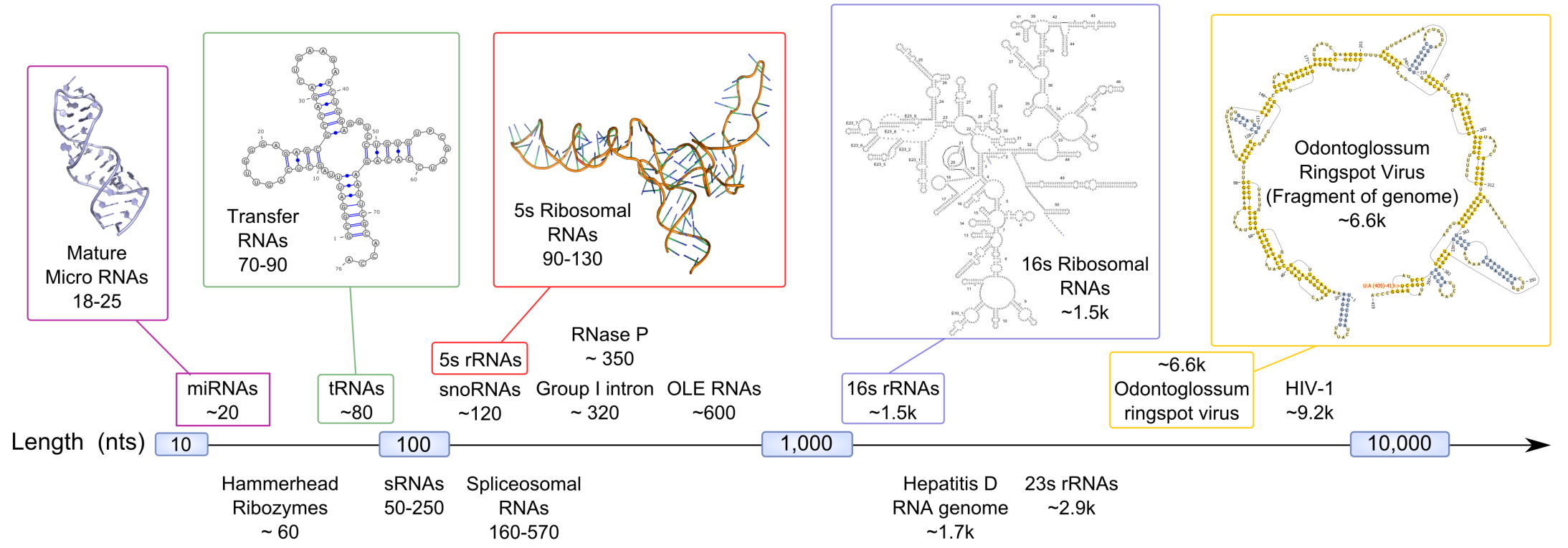 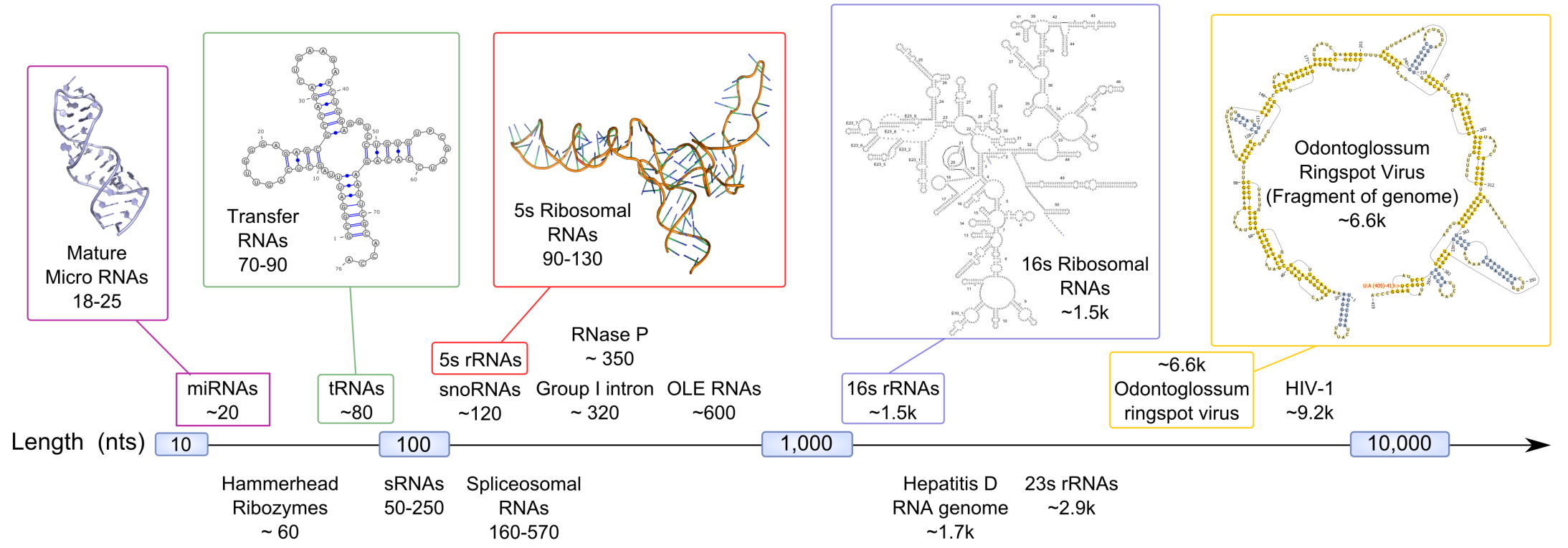 Faire danser virtuellement les ARN - Yann Ponty - AMIB
- 36
07/04/2012
Pourquoi est ce que l’ARN est si cool ?
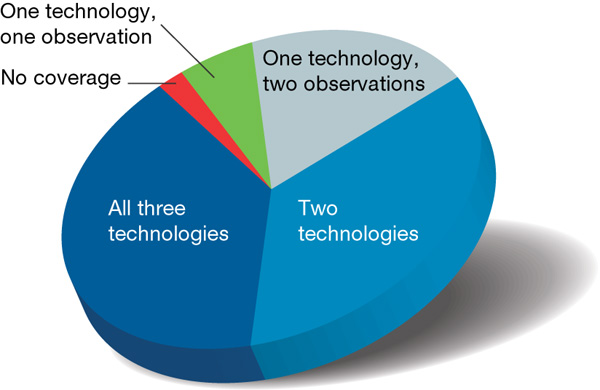 Omniprésent
Largement exprimé
The human genome is pervasively transcribed, such that the majority of its bases are associated with at least one primary transcript ...
ENCODE Analysis of 1% of the human genome
Nature 2007
Pourquoi est ce que l’ARN est si cool ?
Omniprésent
Largement exprimé
Multi-fonctions
Porteur d’information génétique
Convoyeur des acides aminés
Catalyseur
Auto-modificateur
Régulateur
Génomes entiers (VIH)
System immunitaire (CRISPR)
Plus bientôt … (lincRNAs)
2011
2002
2003
2005
2007
Pourquoi est ce que l’ARN est si cool ?
Omniprésent
Largement exprimé
Multi-fonctions
Facile à manipuler
Biologie synthétique
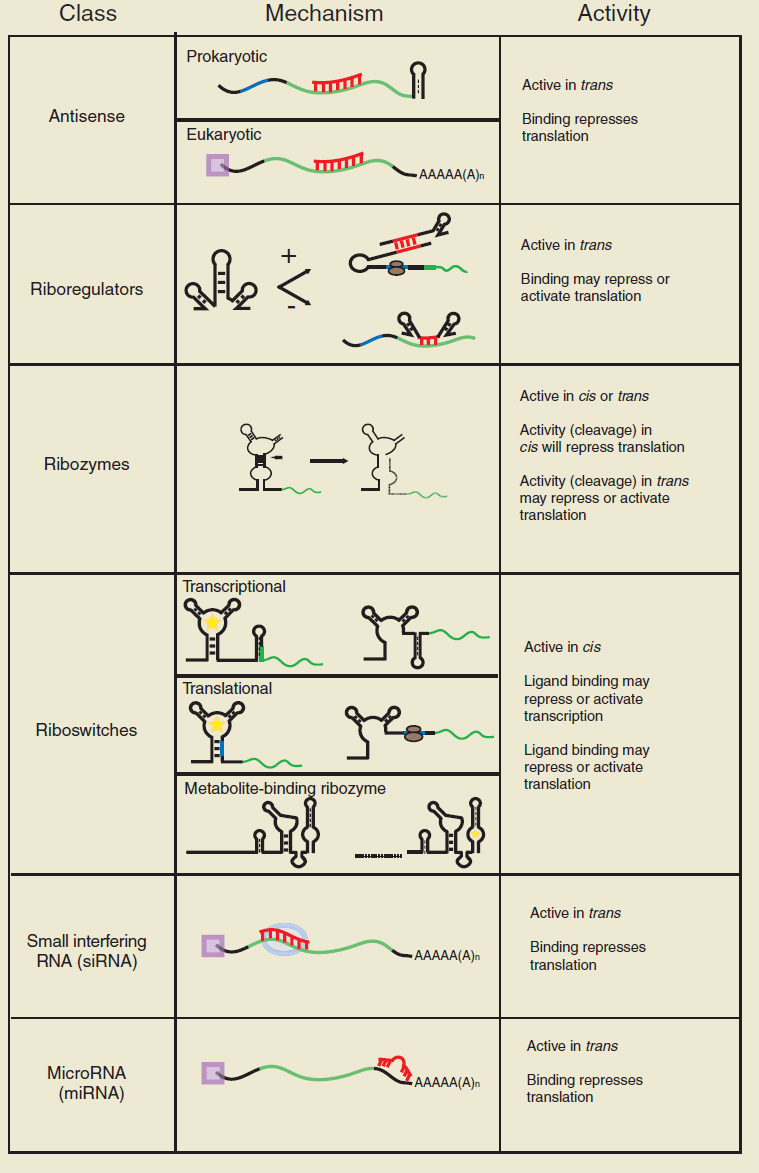 [Isaacs, F J et al. Nature Biotech. 2006]
Pourquoi est ce que l’ARN est si cool ?
Omniprésent
Largement exprimé
Multi-fonctions
Facile à manipuler
Biologie synthétique
Nanotechnologies
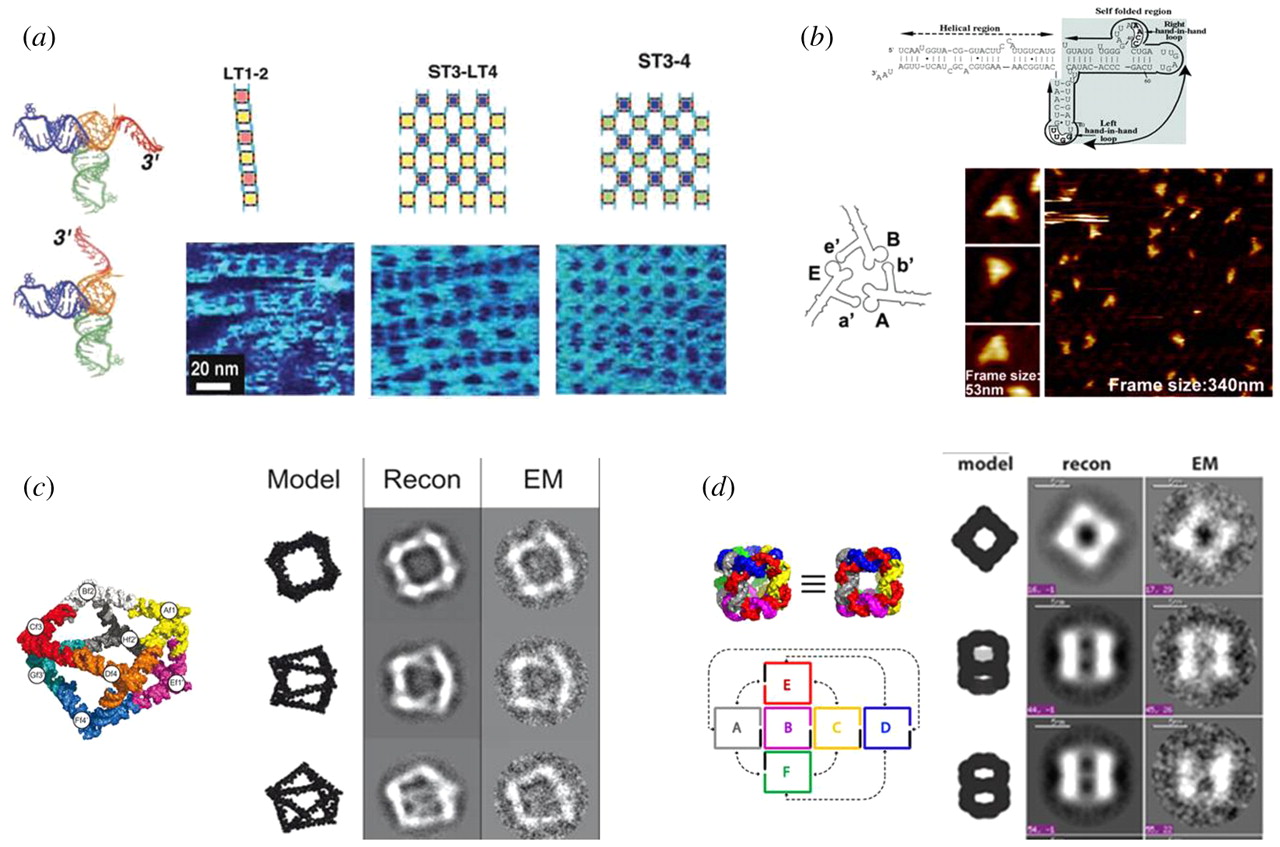 [Li H et al, Interface Focus 2011]
Pourquoi est ce que l’ARN est si cool ?
Omniprésent
Largement exprimé
Multi-fonctions
Facile à manipuler
Biologie synthétique
Nanotechnologies
Thérapies
ARN interférence : Preuve de concept

Injecting nanoparticle-vehicled siRNAs in solid-cancer patients:
siRNA enters tumorous cells
siRNA interacts with targeted mRNA
siRNA regulates protein expression

[Davis M I et al, Nature 2010]
Pourquoi est ce que l’ARN est si cool ?
Données PDB (Fév 2012)
Omniprésent
Largement exprimé
Multi-fonctions
Facile à manipuler
Biologie synthétique
Nanotechnologies
Thérapies
Algorithmiquement amusant
   (mais assez difficile pour être    intéressant !)
Manque de données structurales

Modèle d’énergie efficaces
+ Structure secondaire
+ Algorithmes efficaces

Méthodes silico mures pour la prédiction du repliement (Mfold)
Repliement des ARN
RNA est simple brin
Diversité structurale
Structure plus conservée que la séquence
Diversité de fonction

Fonction (partiellement) encodée par la structure Prédire le repliement
Les paires de bases (Canoniques)
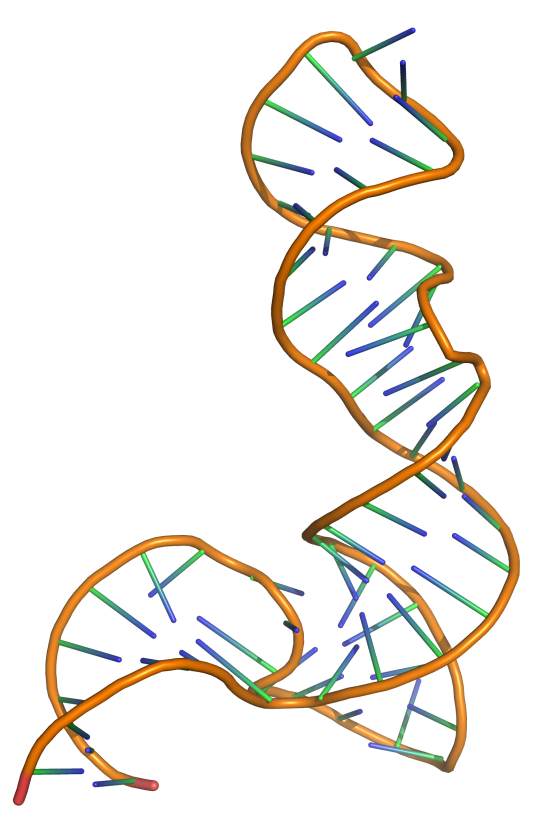 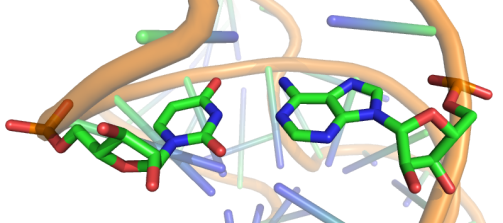 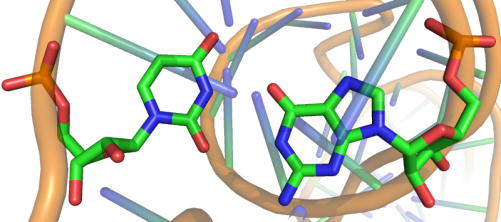 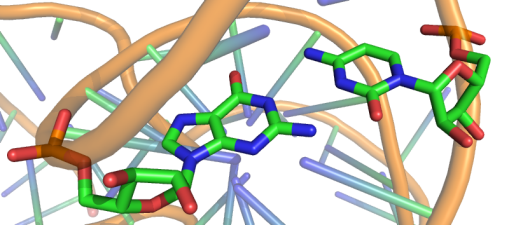 La structure secondaire
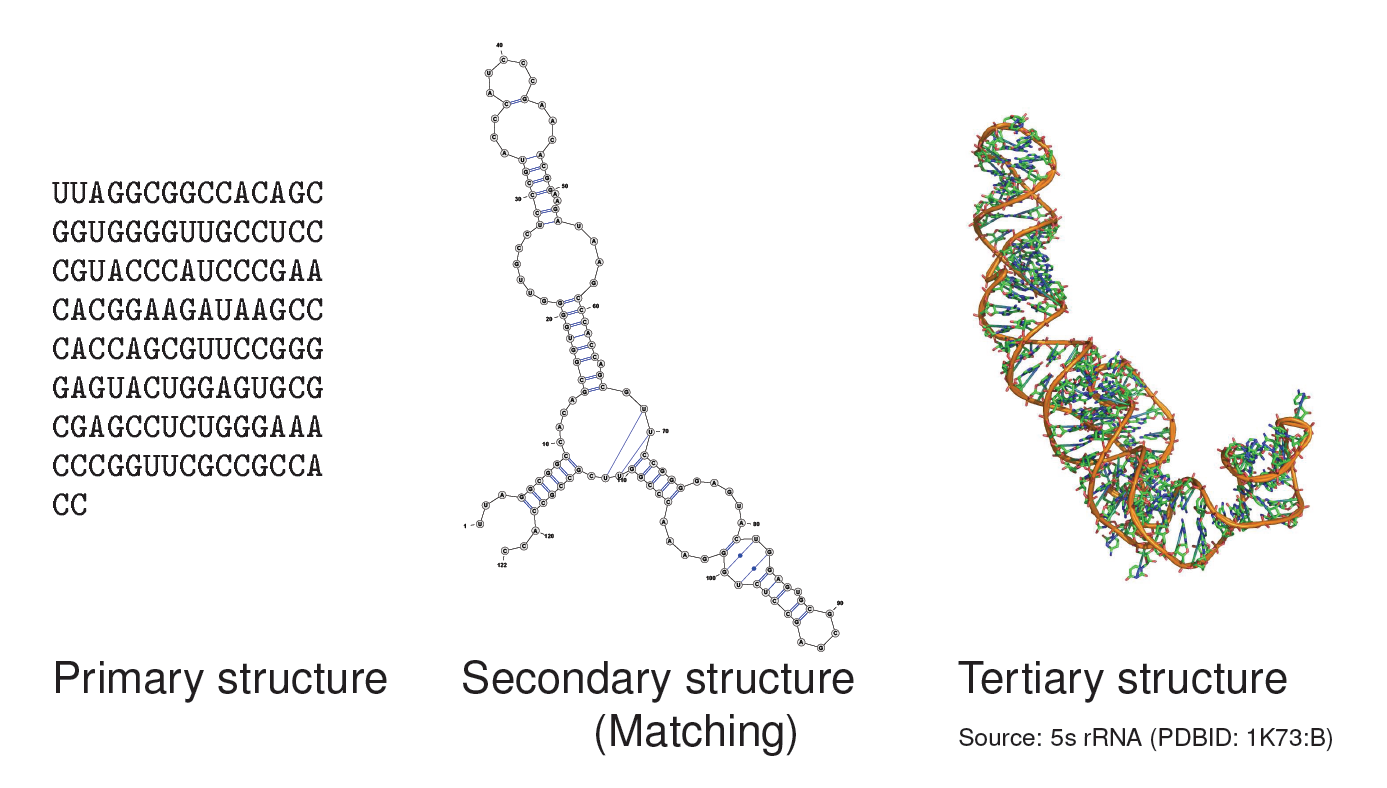 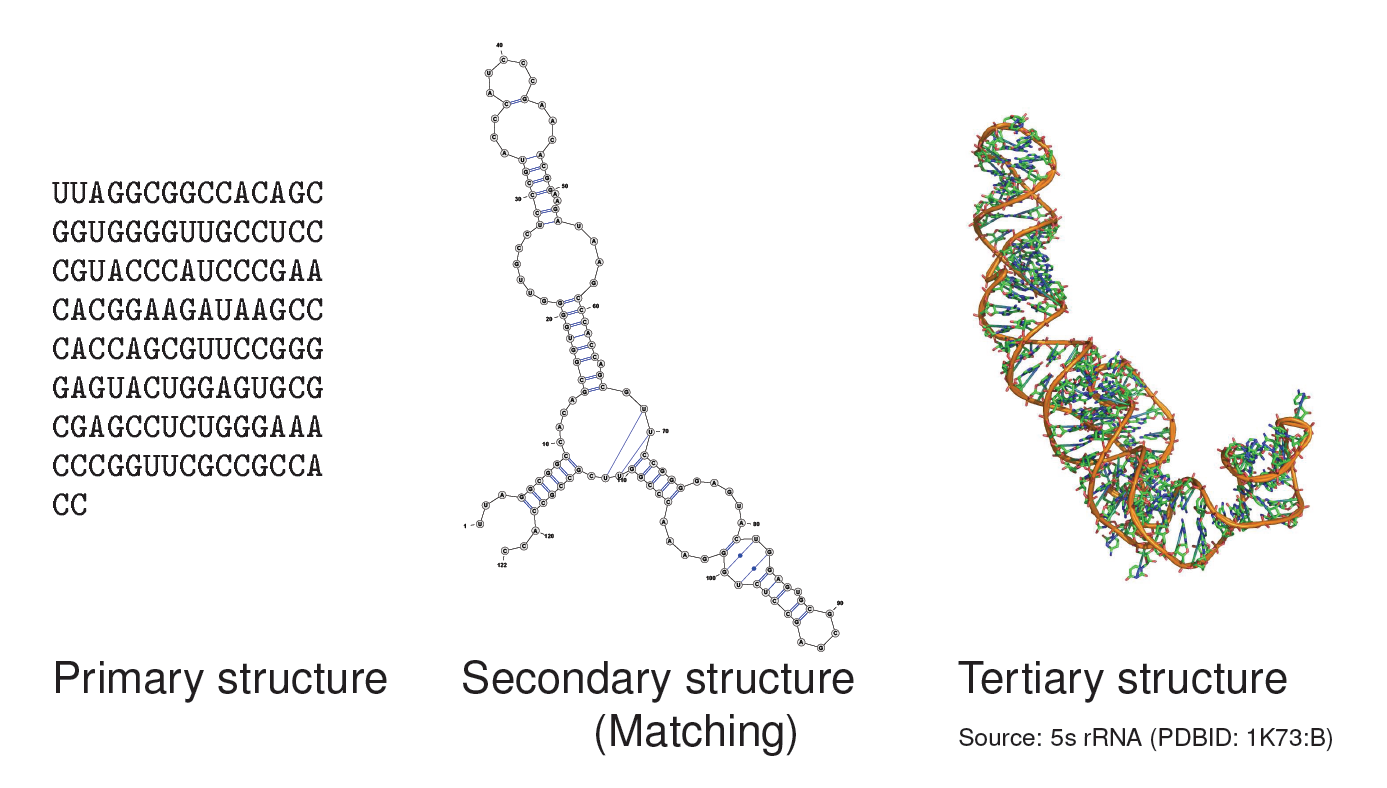 Modèle 3D 
ARN ribosomal (5s)
Structure secondaire
La structure secondaire
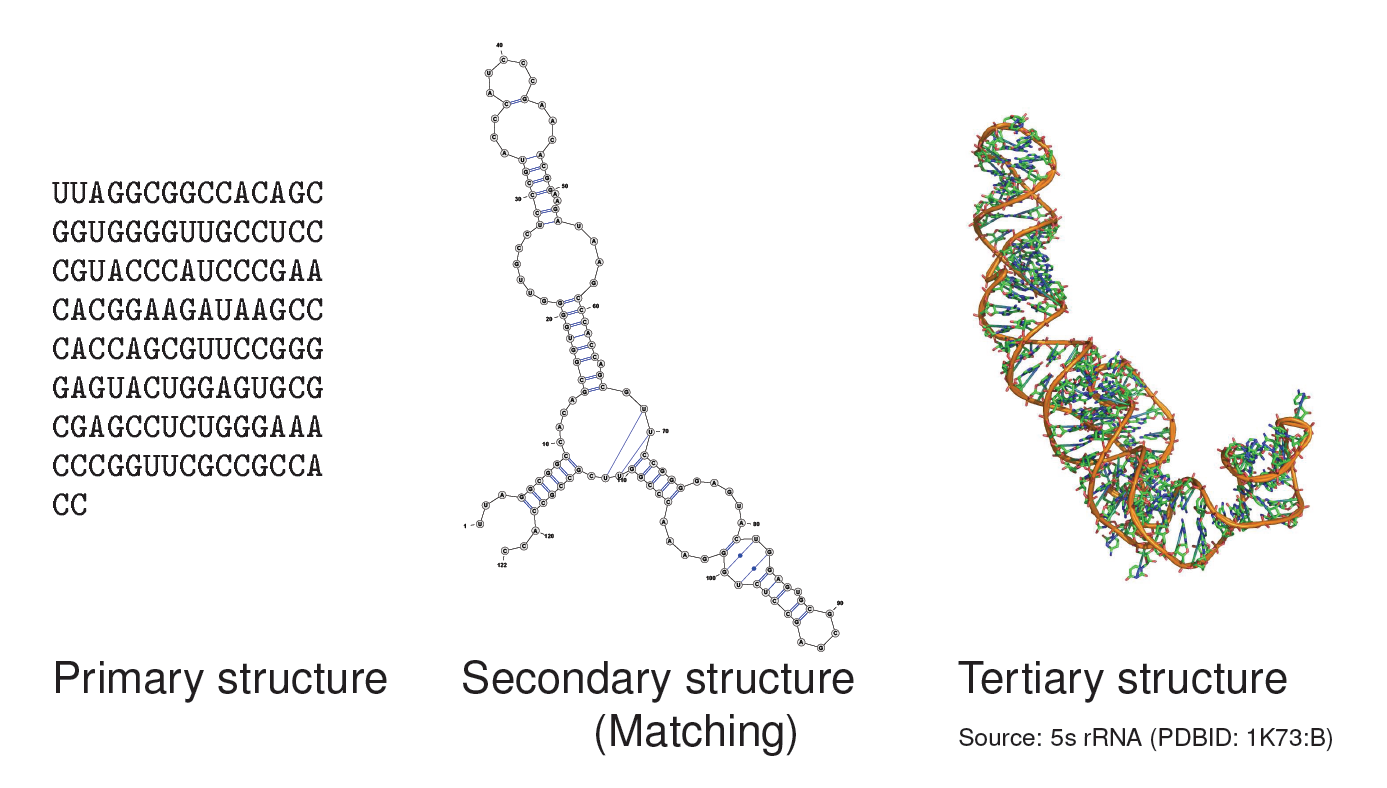 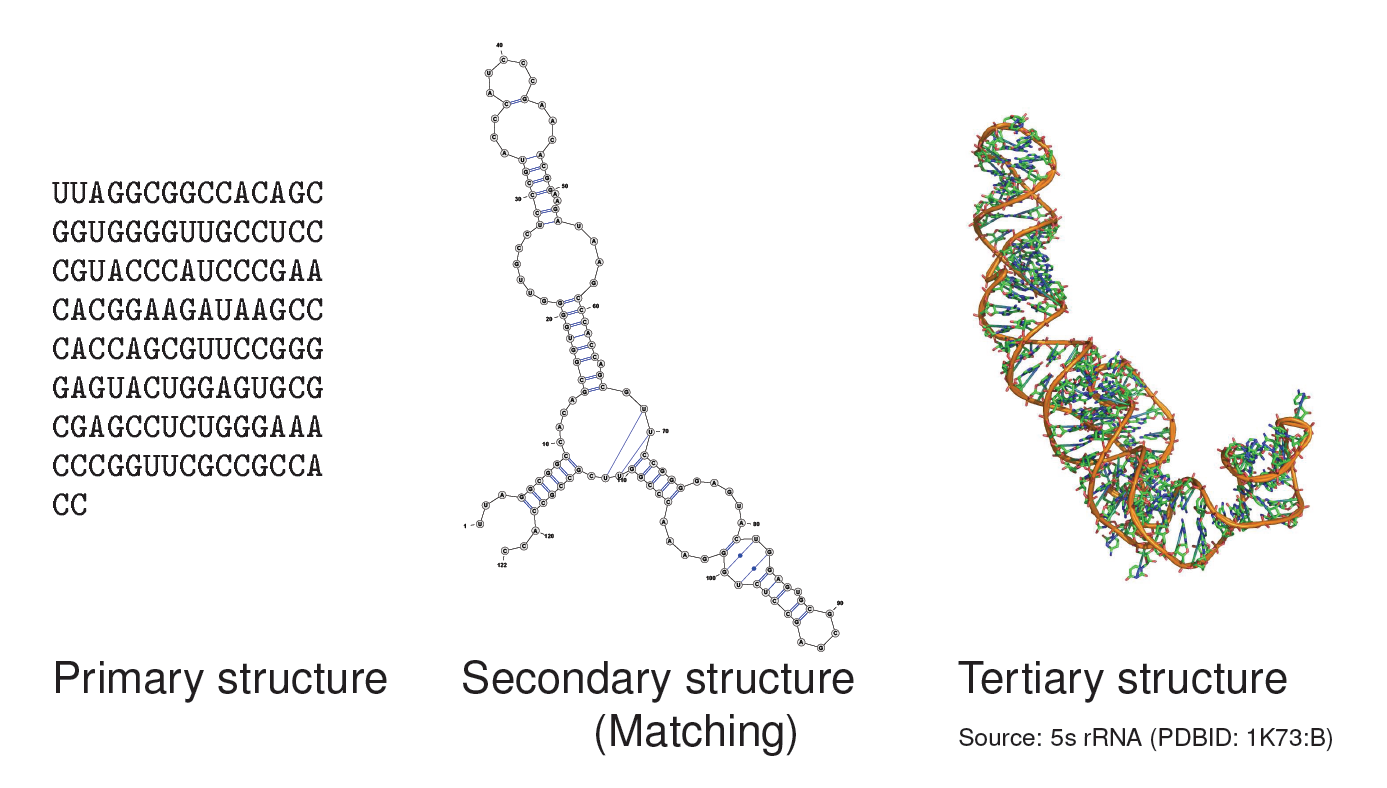 Restriction des appariements
Uniquement Watson/Crick (A/U et G/C) et Wobble (G/U)



Pseudonoeuds interdits
G
U
G
…
G
G
A
G
U
A
C
G
C
Modèle 3D 
ARN ribosomal (5s)
Structure secondaire
Repliement par minimisation de l’énergie libre
Séquence d’ARN
…CAGUAGCCGAUCGCAGCUAGCGUA…
Nombreuses structures secondaires
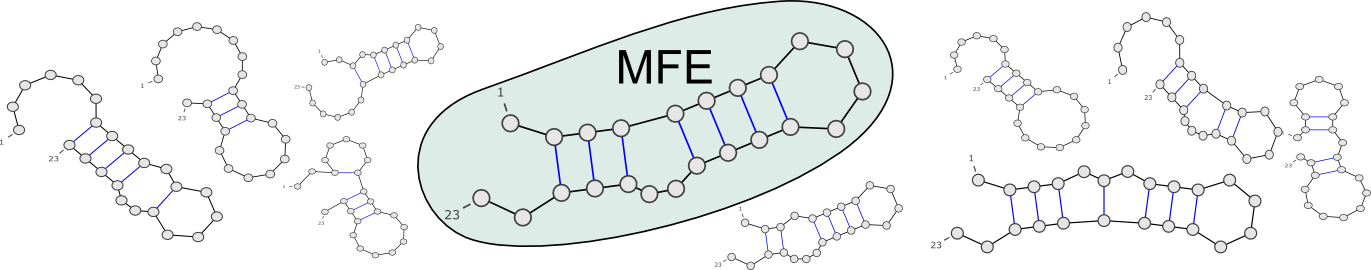 Paradigme minimisation :
Structure fonctionnelle = Structure compatible la plus stable
= Structure d’énergie libre minimale
Faire danser virtuellement les ARN - Yann Ponty - AMIB
- 47
07/04/2012
Modèle de Nussinov/Jacobson (80s)
Contribution des paires
-3 kcal.mol-1
C
G
-2 kcal.mol-1
A
U
-1 kcal.mol-1
Energie libre additive
G
U
U
U
A
A
U
-3
-1
C
G
G
C
U
G
C
G
-3
C
G
-7
-3
C
G
-9
-8
A
A
-2
-2
U
A
U
A
-1
-3
U
C
G
G
G
G
-3
-3
G
C
G
C
Comment trouver efficacement le meilleur repliement ?
Faire danser virtuellement les ARN - Yann Ponty - AMIB
- 48
07/04/2012
Fête de Village vs Repliement d’ARN
U
A
But: Trouver une structure 2aire




Evitant les paires non-canoniques


Minimisant l’énergie libre
But: Trouver une chorégraphie




Evitant les conflits


Maximisant le bonheur global
G
C
C
G
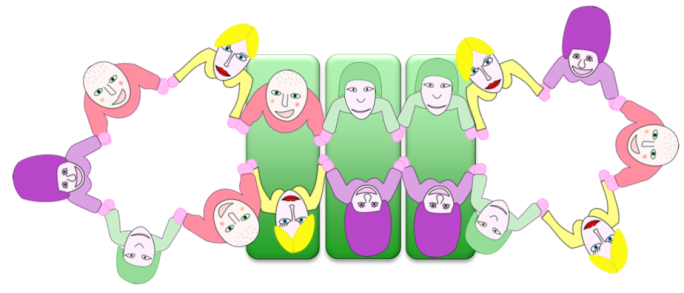 C
G
A
U
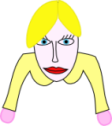 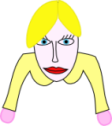 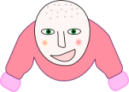 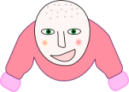 U
A
A
U
G
…
G
C
G
A
G
A
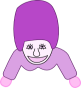 -3 kcal.mol-1
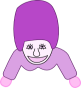 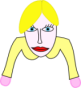 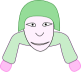 -2 kcal.mol-1
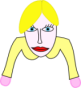 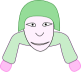 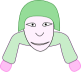 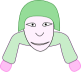 -1 kcal.mol-1
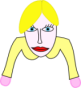 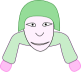 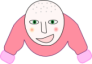 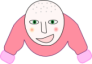 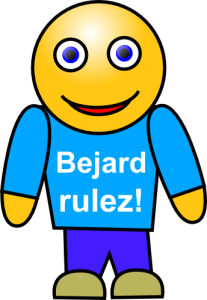 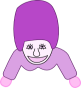 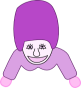 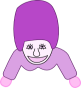 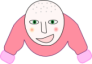 Une stratégie diviser pour régner permet de prédire efficacement la structure d’ARN !
Algorithme de Nussinov/Jacobson
?
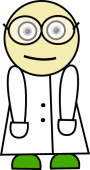 ?
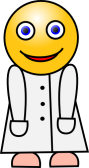 = Min
?
?
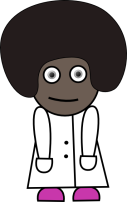 ?
Min(       +    +       )
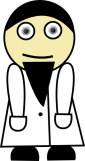 En réalité, des schémas un peu plus complexes sont utilisés, basés sur le même principe.
Approche thermodynamique à l’équilibre
Séquence d’ARN
…CAGUAGCCGAUCGCAGCUAGCGUA…
Nombreuses structures secondaires
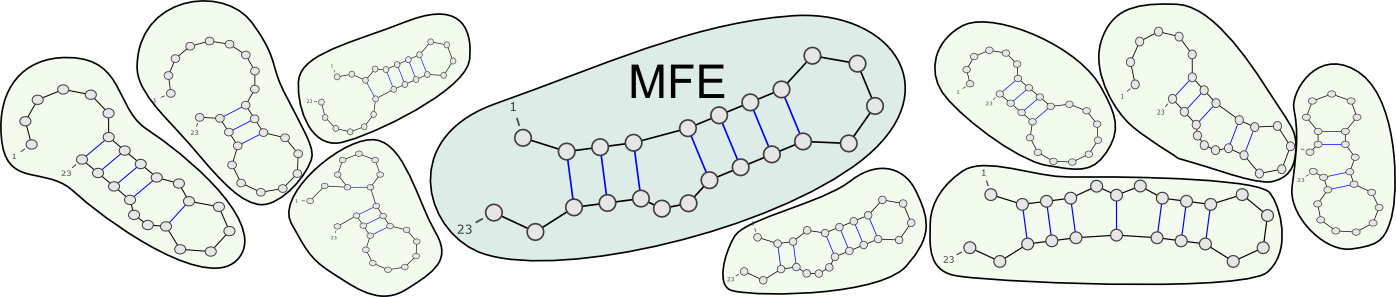 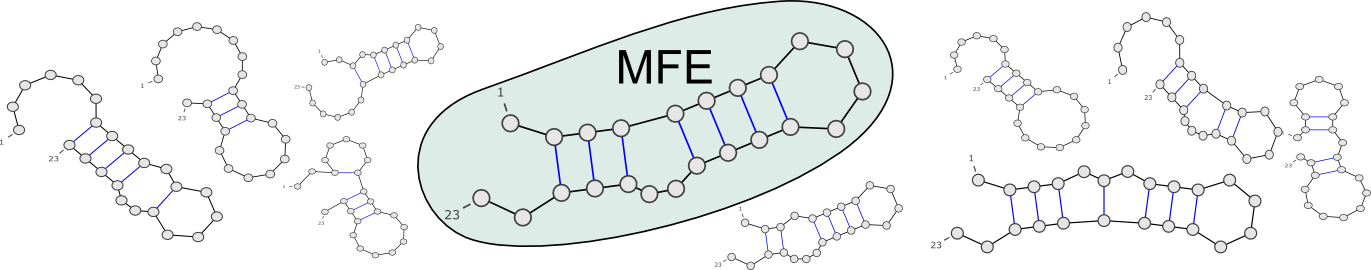 Approche thermodynamique : 
Toutes les structures  existent simultanément dans un équilibre de Boltzmann
Chaque structure S d’énergie Es est observée avec probabilité
est la fonction de partition.
où
Structure fonctionnelle = Structure représentative de l’ensemble de Boltzmann
Faire danser virtuellement les ARN - Yann Ponty - AMIB
- 51
07/04/2012
Fonction de partition (Mc Caskill)
?
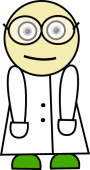 ?
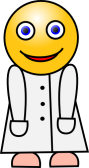 = Min
?
?
?
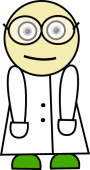 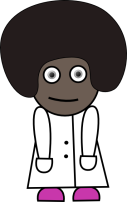 ?
Min(       +    +       )
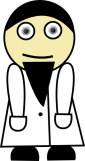 ?
= Σ
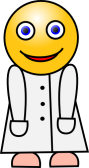 L’algorithme de calcul de la fonction de partition s’obtient par un simple changement d’algèbre (Min,+)  → (+,x)(cf X. Allamigeon)
?
?
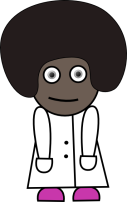 ?
Σ  ( e     *     *     )
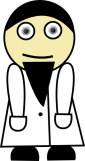 On obtient de façon similaire :
Probabilité de paires de bases
Echantillonnage statistique de structures
3
Quelques applications
Faire danser virtuellement les ARN - Yann Ponty - AMIB
07/04/2012
- 53
Performances
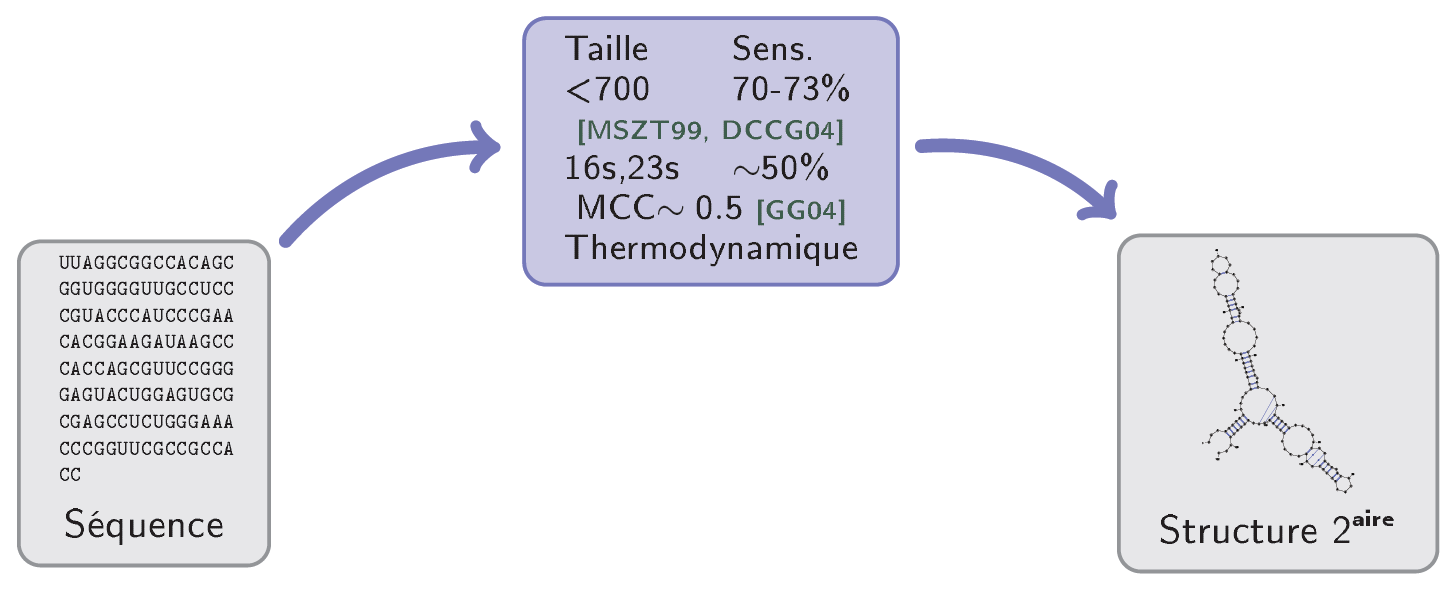 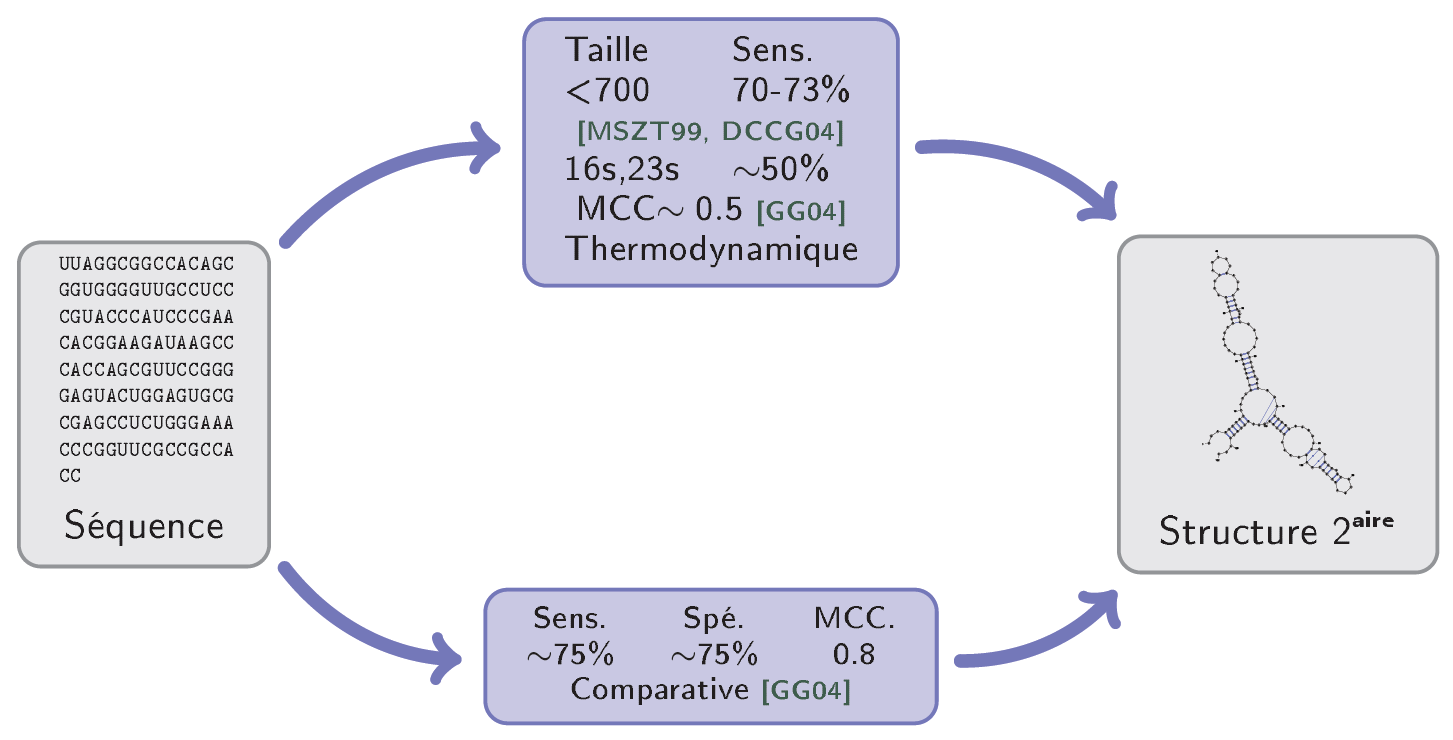 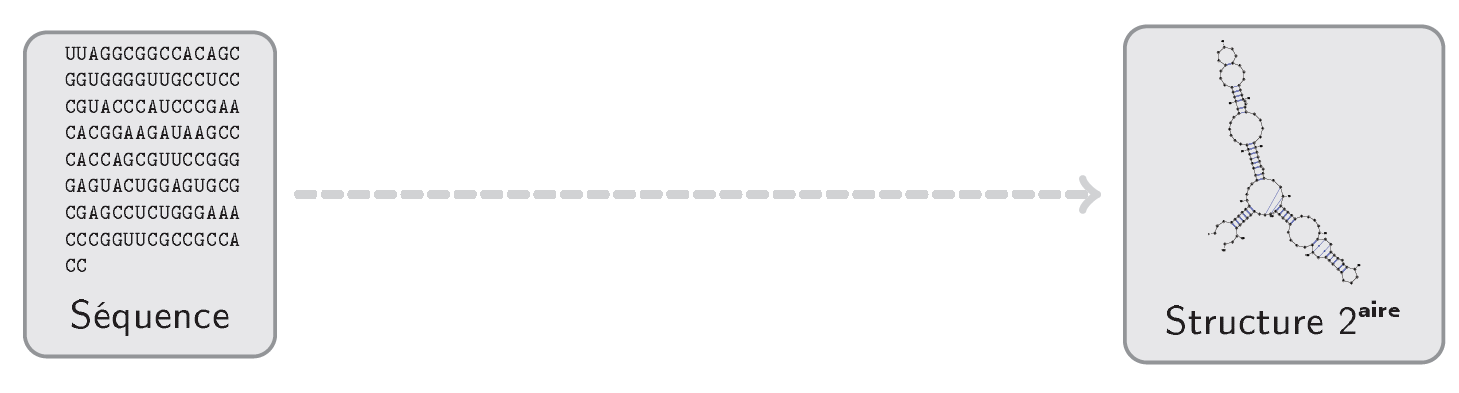 Carnac (Bonsai - INRIA Lille)
54
4/7/2012
Sensibilité de nos ARN aux mutations
Echantillonage → Clustering → PCA
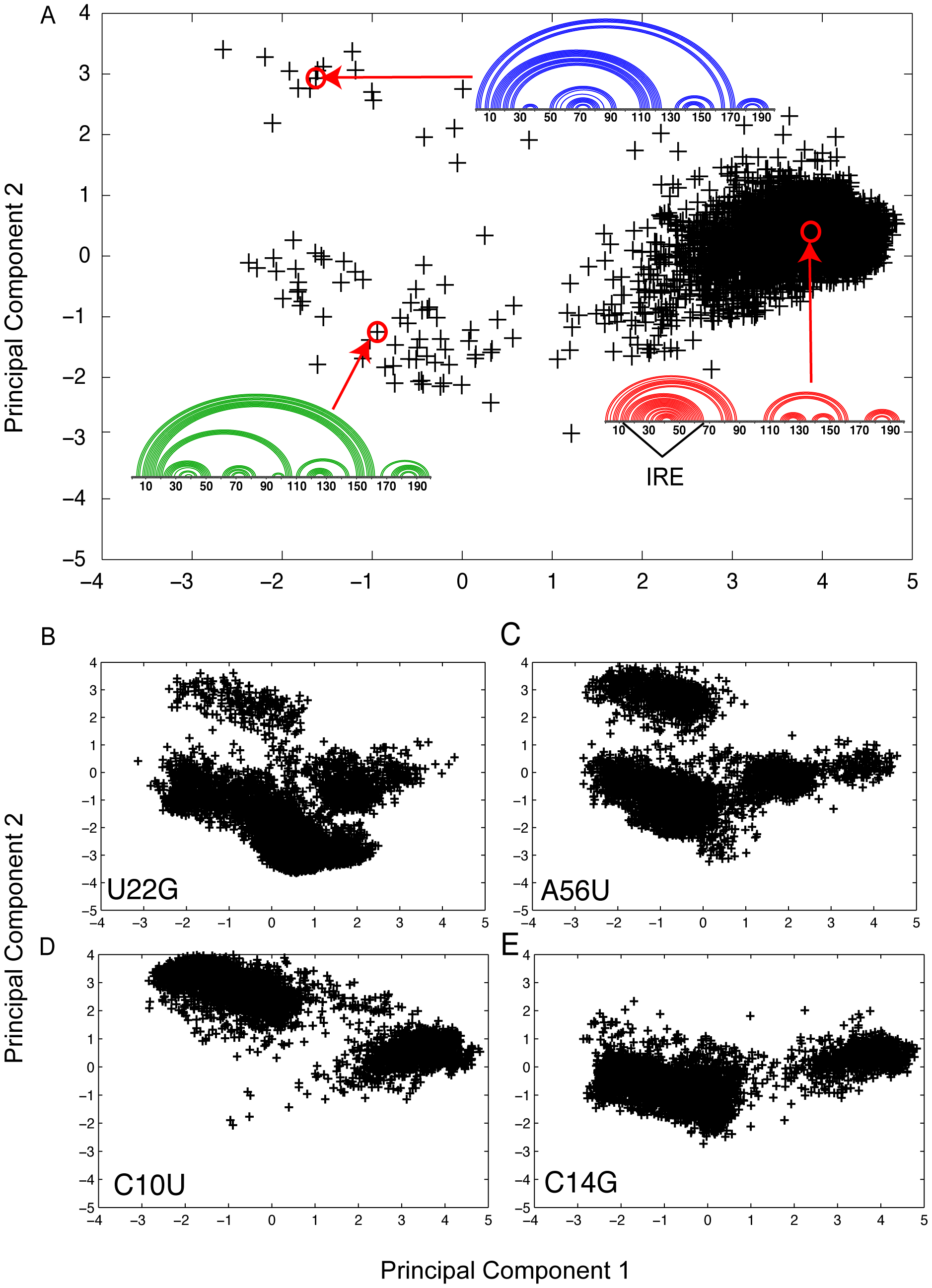 [Halvorsen M et al, PLOS Gen 2010]
Sensibilité de nos ARN aux mutations
Echantillonage → Clustering → PCA
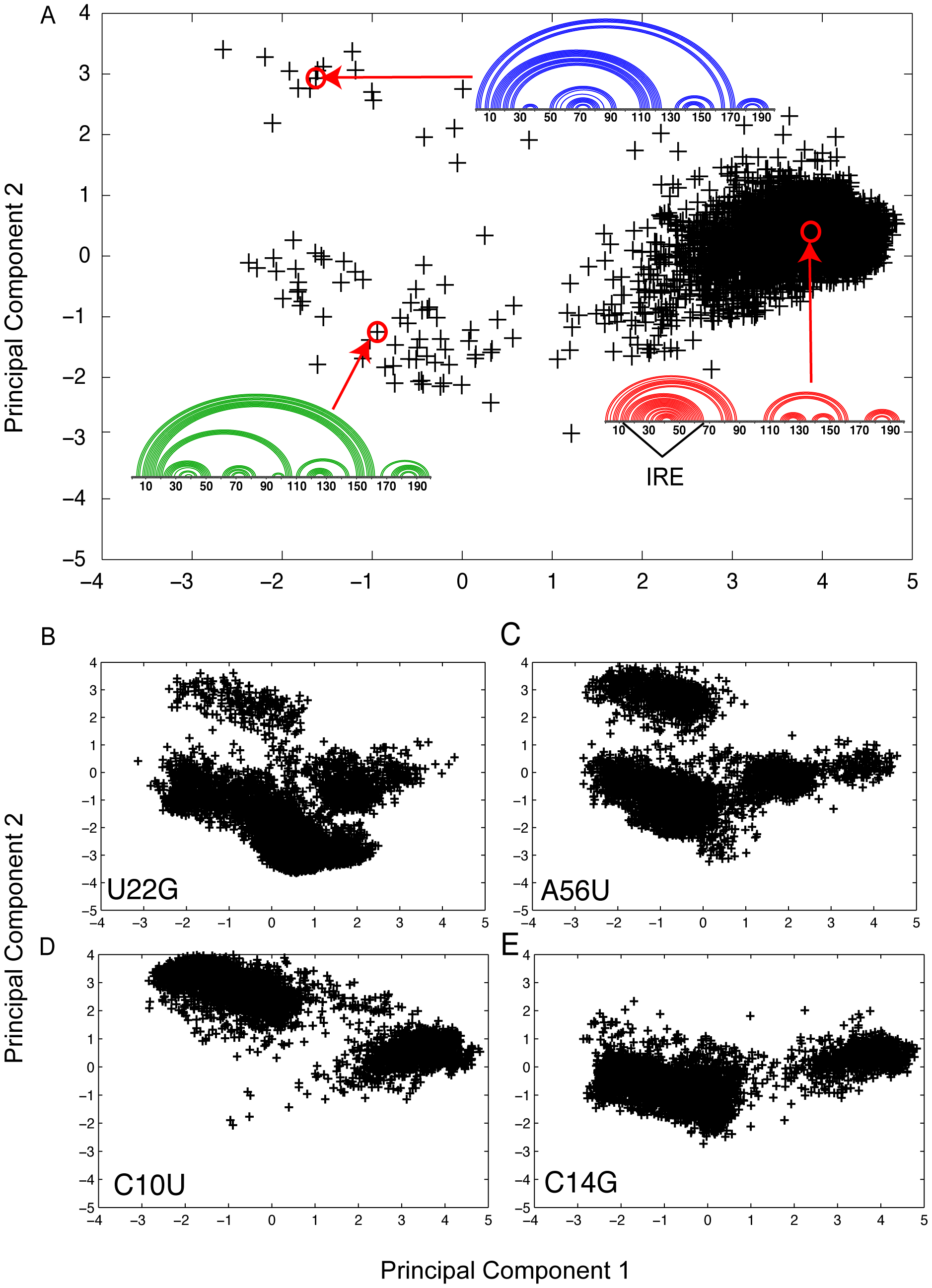 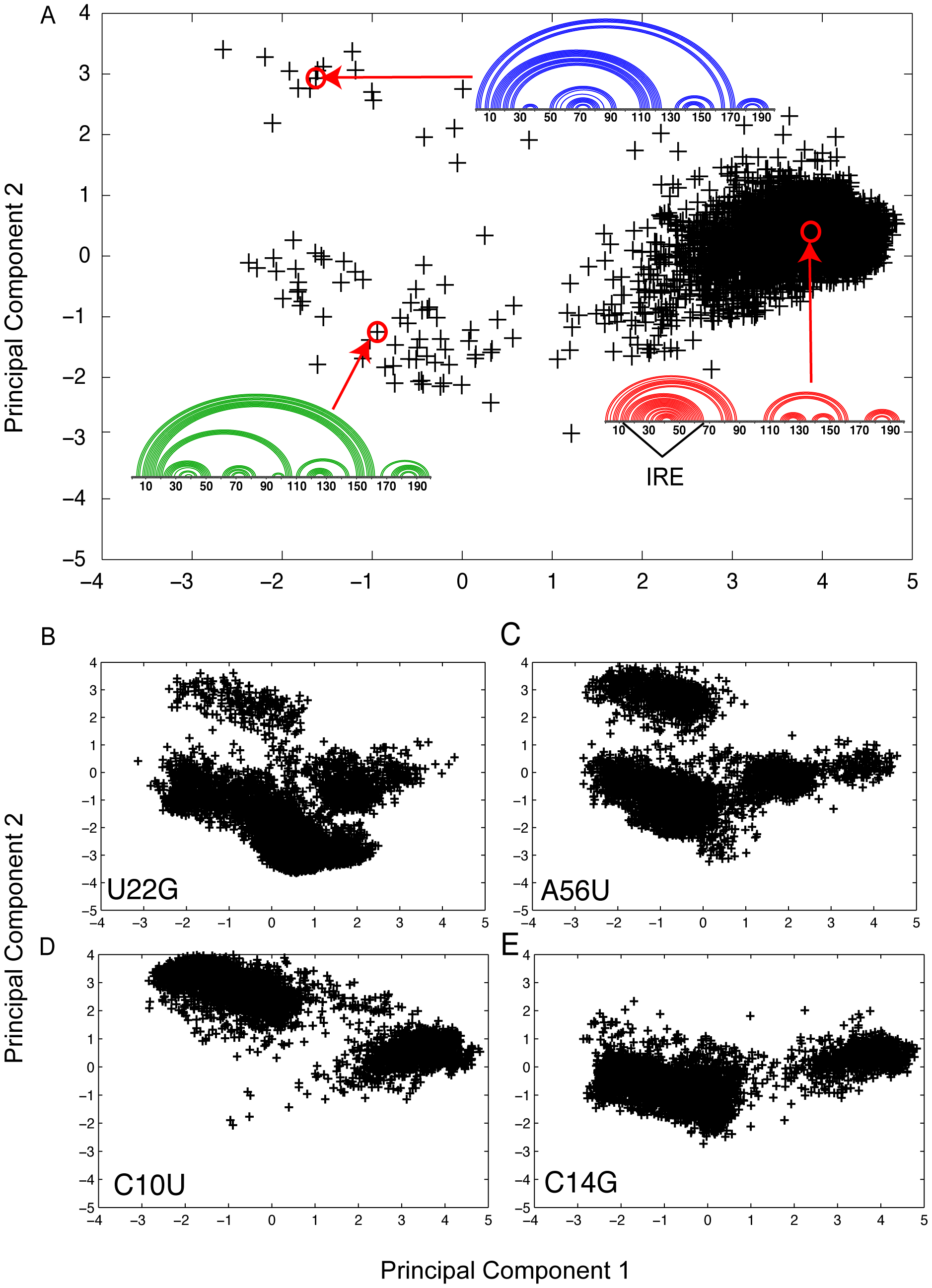 ?
[Halvorsen M et al, PLOS Gen 2010]
Evaluer la qualité d’une prédiction
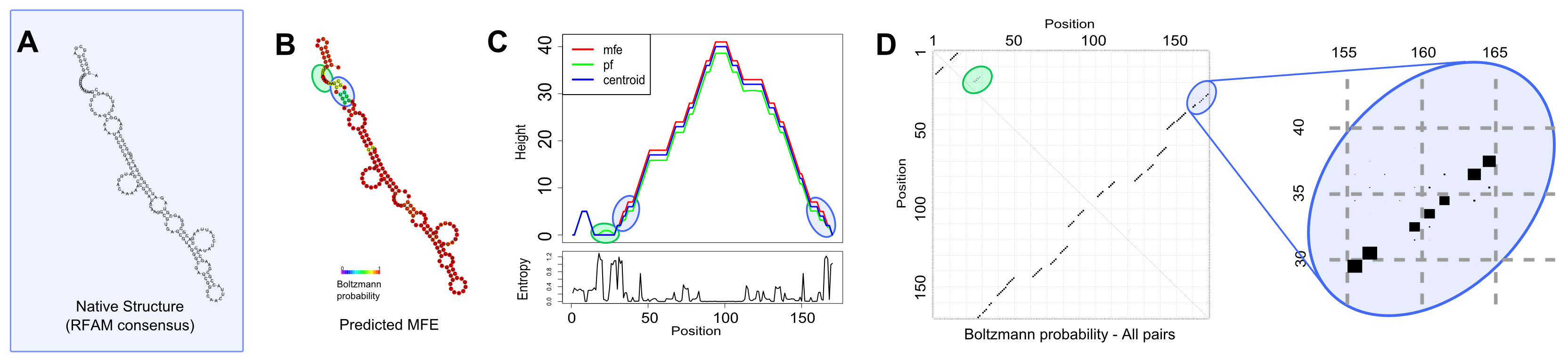 Intron du groupe II (D1-D4)RFAM ID: RF02001
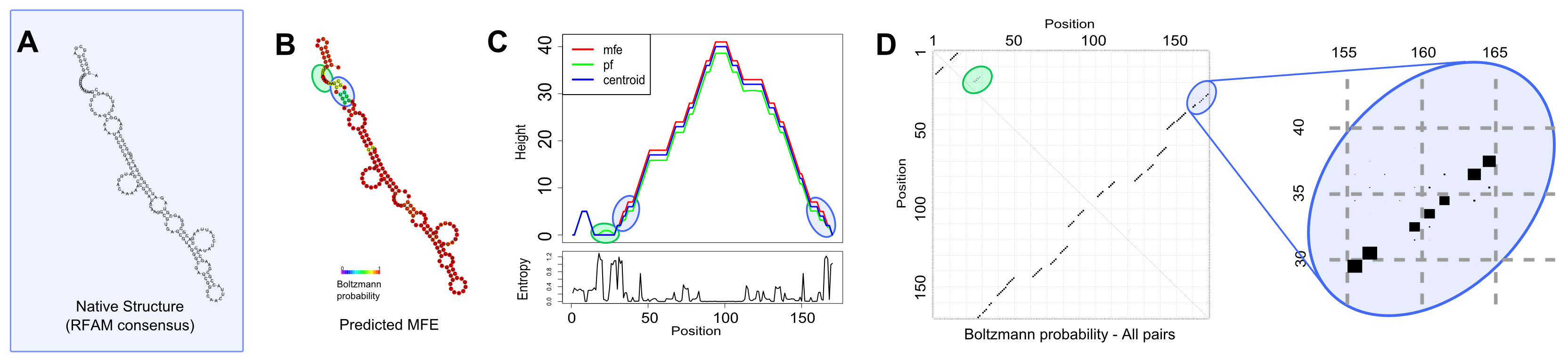 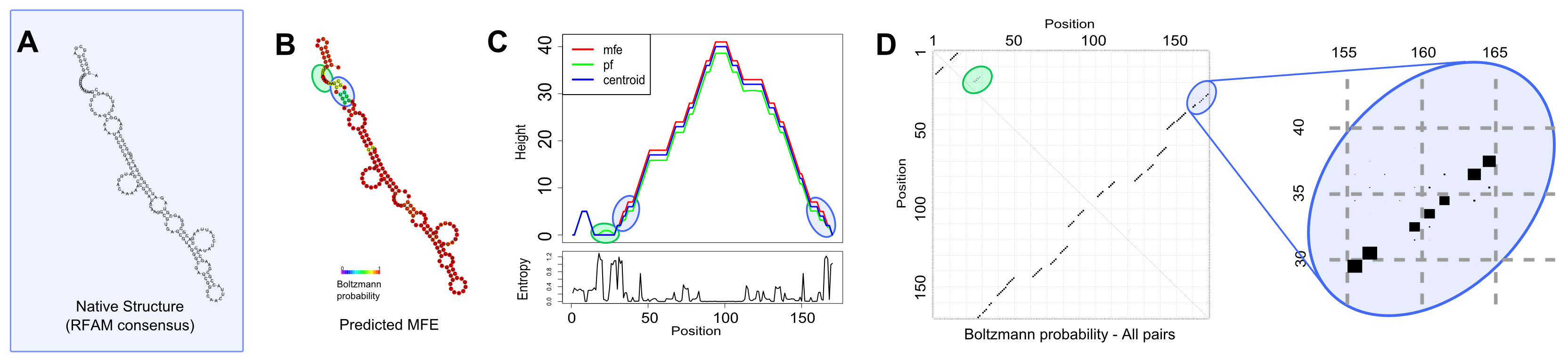 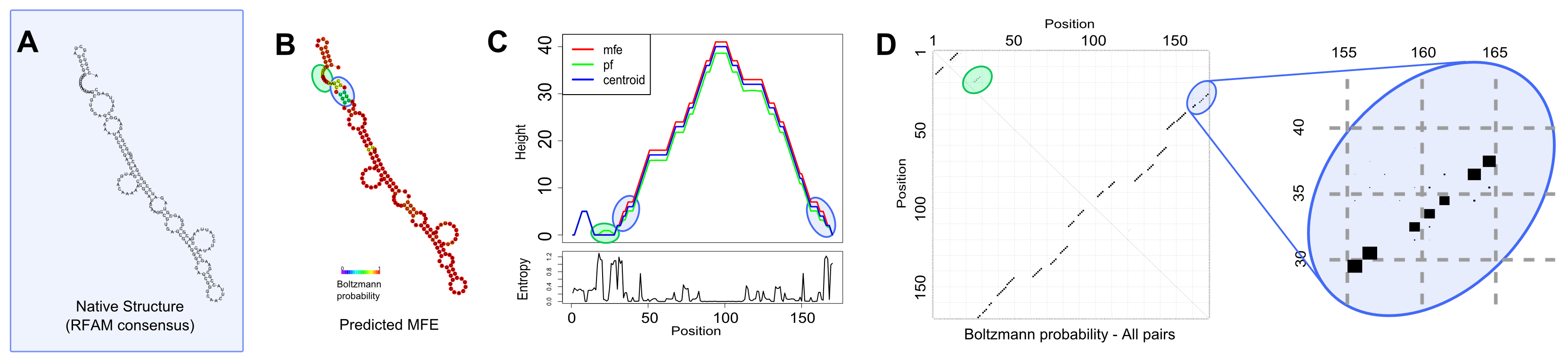 RNAFold [Gruber AR et al. NAR 2008]
Evaluer la qualité d’une prédiction
Intron du groupe II (D1-D4)RFAM ID: RF02001
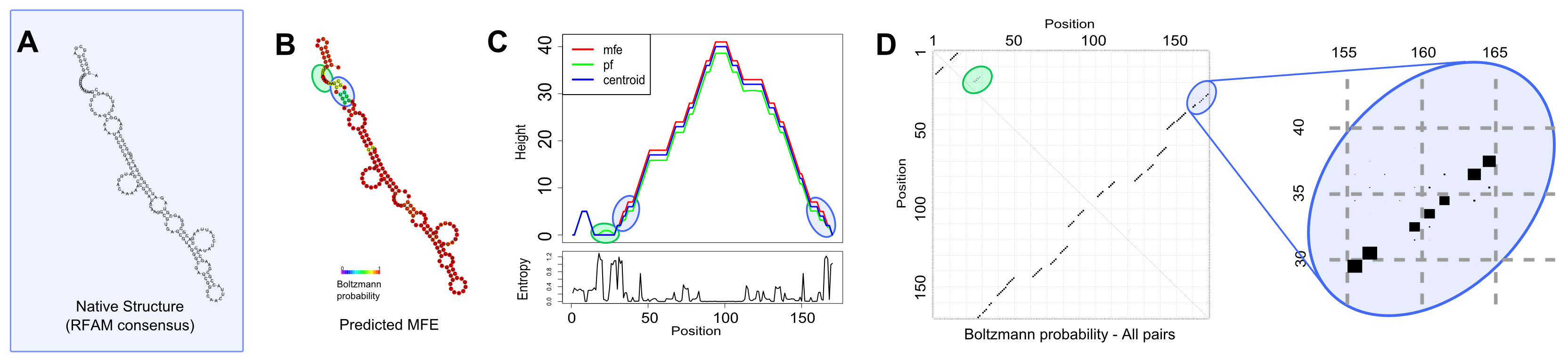 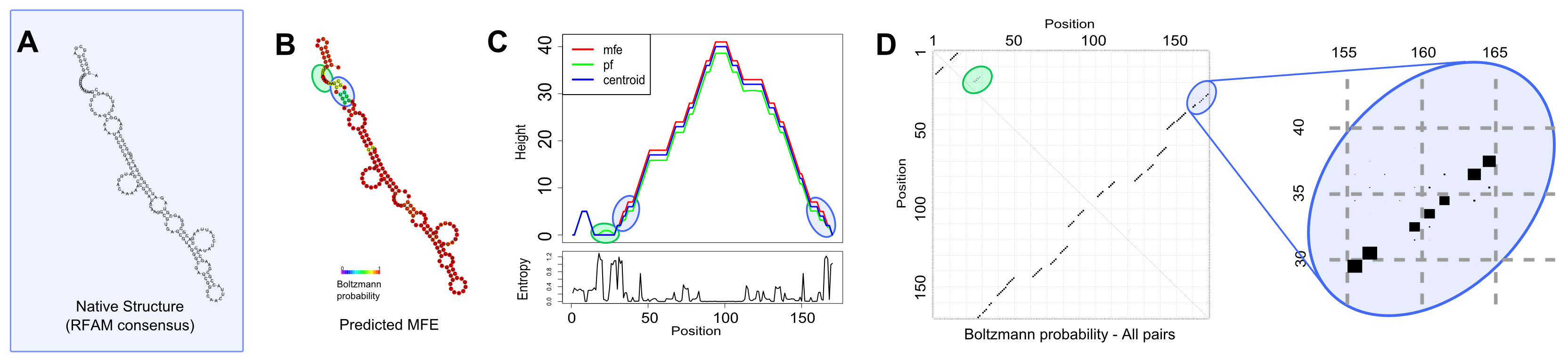 RNAFold [Gruber AR et al. NAR 2008]
Evaluer la qualité d’une prédiction
Intron du groupe II (D1-D4)RFAM ID: RF02001
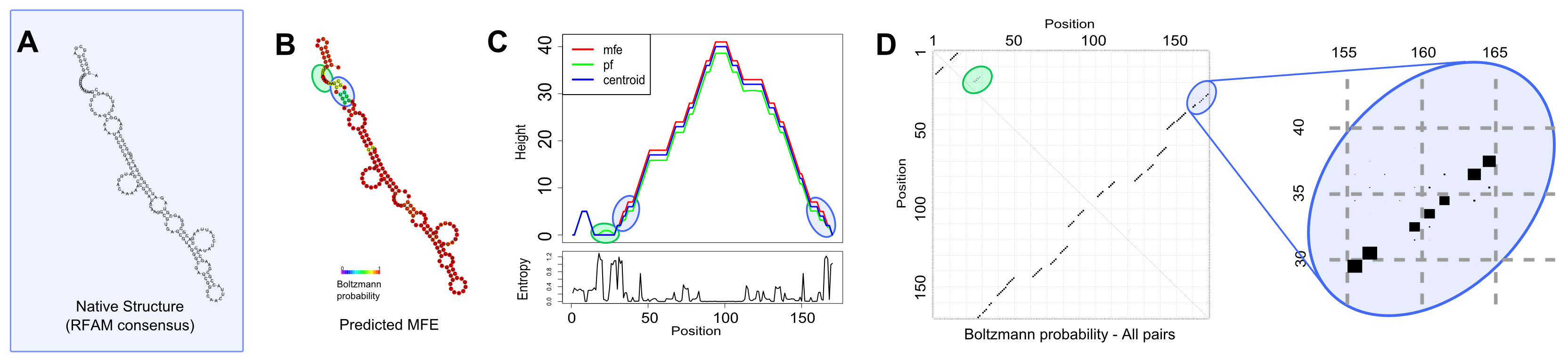 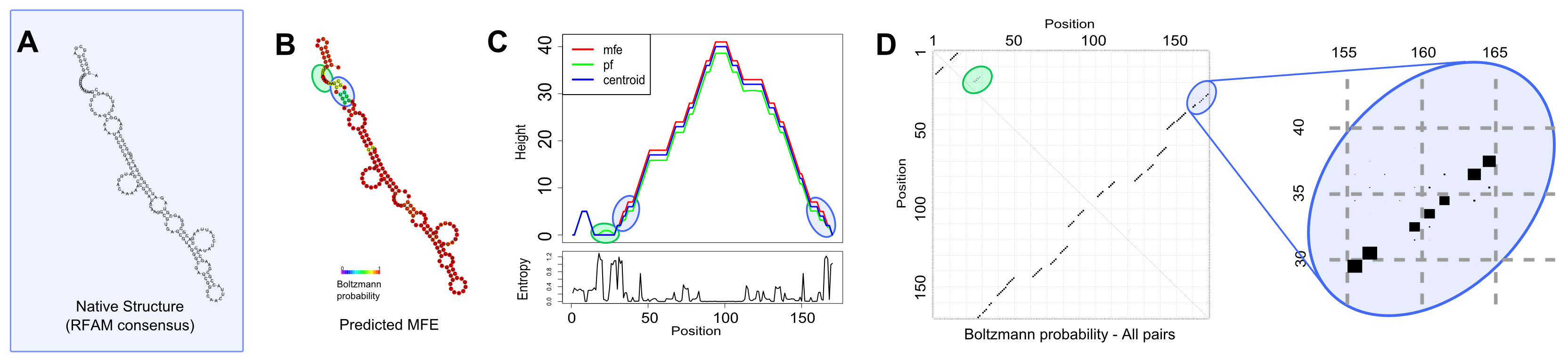 De faibles probabilités indiquent des régions incertaines
BP>99% → Avg. PPV>90%       
BP>90% → PPV>83%
RNAFold [Gruber AR et al. NAR 2008]
4
Conclusion
Faire danser virtuellement les ARN - Yann Ponty - AMIB
07/04/2012
- 60
Conclusion
Des métaphores aident à la conception d’algorithmes efficaces …
… qui aident à comprendre la biologie des ARN.
Nombreux challenges :
Meilleurs modèles d’énergie (Traitables algorithmiquement)
Espaces de repliement plus riches
Dépasser la thermodynamique (Cinétique)
Prédire les interactions ARN-ARN
…
Faire danser virtuellement les ARN - Yann Ponty - AMIB
- 61
07/04/2012
Merci
AMIB Saclay
www.inria.fr